Geometria descrittiva dinamica
Indagine insiemistica sulla doppia proiezione ortogonale di Monge
LE OPERAZIONI GEOMETRICHE: LE CONICHE
sezione DI SOLIDI DI ROTAZIONE - PRESENTAZIONE
Il disegno è stato eseguito 
nell’a. s. 1990/91 

da Maria Amicarella
della classe 3B
 
dell’Istituto Statale d’arte
 ‘’G. Mazara’’ di Sulmona

per la materia «Disegno geometrico»

Insegnante: 
Prof. Elio Fragassi
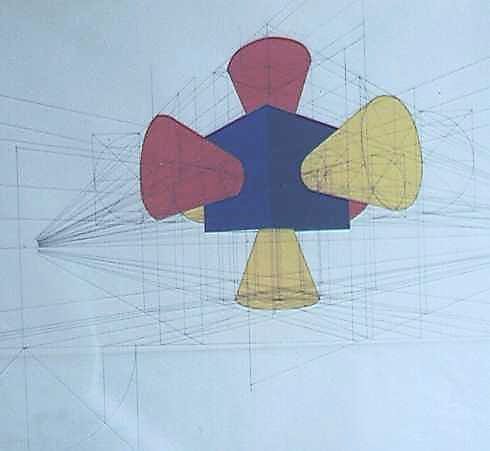 Autore   Prof. Arch. Elio Fragassi
Il materiale può essere riprodotto citando la fonte
LE OPERAZIONI GEOMETRICHE: LE CONICHEsezione DI SOLIDI DI ROTAZIONE – PRESENTAZIONE (1)
Fermo restando il concetto di “sezione”, intesa come operazione geometrica di taglio di un corpo architettonico, di un elemento d’arredo o, più semplicemente, di un solido, anche non a facce (prismi, piramidi, parallelepipedi, ecc.) ma di rotazione (cono, cilindro, sfera), l’operazione genera figure curve piane che vanno sotto il nome di “coniche”. 
Queste studiate fin dall’antichità classica dal matematico greco Apollonio di Perge (262 a.C.), rivestono una grande importanza, anche nel campo della geometria descrittiva, per indagare e studiare il risultato che si ottiene con l’operazione di sezione dei solidi di rotazione.
Le coniche fondamentali, ottenute sezionando un solido di rotazione, sono le seguenti: circonferenza, ellisse, parabola, iperbole. 
Queste curve verranno studiate mediante differenti procedimenti descrittivi con l’applicazione, esclusivamente, dei concetti di sezione punteggiata perché trattasi di intersezione tra un piano e la retta generatrice che, muovendosi nello spazio secondo una direttrice definisce la superficie del solido e, quindi, il luogo geometrico della curva risultante dalla sezione.
La procedura verrà riferita ai tre solidi di rotazione che sono: il cono, il cilindro, la sfera.
LE OPERAZIONI GEOMETRICHE: LE CONICHEsezione DI SOLIDI DI ROTAZIONE – PRESENTAZIONE (2)
IL CONO (1)
Con riferimento agli enti geometrici il cono lo possiamo descrivere, generato dinamicamente, come di seguito.
(Vertice)
V
(Falde)
Dal punto di vista descrittivo immaginiamo il cono generato dalla rotazione di una retta (g) generatrice attorno ad un’altra retta (a) asse, con cui si interseca in un punto (V) detto vertice, secondo un movimento dettato da una linea, piana o sghemba, denominata direttrice (d). 
Le due parti del solido opposte al vertice, che ne costituiscono la superficie, si chiamano falde
(Generatrice)
g
d
a
(Asse)
(Direttrice sghemba)
Figura 1
Forma conica qualsiasi
Quando la direttrice è una linea sghemba o una linea piana qualunque si genera una forma conica qualsiasi. (Figura 1)
LE OPERAZIONI GEOMETRICHE: LE CONICHEsezione DI SOLIDI DI ROTAZIONE – PRESENTAZIONE (3)
IL CONO (2)
Se l’asse (a) è perpendicolare al piano p contenente la circonferenza direttrice (d) (a ^ p Ì d) e il movimento della generatrice (g) segue la direttrice (d) si ha il cono circolare retto. (Figura 2)
V
(Vertice)
(Falde)
(Generatrice)
Le due superfici che si ottengono opposte al vertice (V) si chiamano falde.
g
Questo è il solido che verrà preso in considerazione per la ricerca e lo studio grafico-descrittivo delle cosiddette “coniche”.
d
a(Asse)
(a ^ p Ì d)
(Direttrice)
p
Se la direttrice (d) è costituita da una circonferenza piana e l’asse (a) è obliquo al piano p della direttrice (a Ð p Ì d)  si dice che siamo in presenza di un cono circolare obliquo.
Figura 2
Cono circolare retto
LE OPERAZIONI GEOMETRICHE: LE CONICHEsezione DI SOLIDI DI ROTAZIONE – PRESENTAZIONE (4)
IL CILINDRO (1)
Se la retta asse (a) e la retta generatrice (g) non sono incidenti in un punto reale ma parallele generano un punto d’intersezione (V ¥) improprio.
V ¥
(Vertice improprio)
(Superficie di rotazione)
In questo caso la rotazione della generatrice attorno all’asse, secondo una direttrice (d) piana o sghemba qualsiasi, determina un generico solido cilindrico di rotazione. (Figura 3).
g
(Generatrice)
d
(Direttrice piana o sghemba)
a
(asse)
Figura 3
Solido cilindrico di rotazione
LE OPERAZIONI GEOMETRICHE: LE CONICHEsezione DI SOLIDI DI ROTAZIONE – PRESENTAZIONE (5)
IL CILINDRO (2)
Se la direttrice (d) è una circonferenza piana e l’asse (a) è perpendicolare al piano p contenente la direttrice (a^pÌd) quando la generatrice (g) ruota, mantenendosi parallela all’asse (a) si determina il vertice improprio (V¥). Allora, in questo caso, siamo in presenza di un cilindro circolare retto. (Figura 4)
(Vertice improprio)
V ¥
(Superficie di rotazione)
g
(Generatrice)
Questo è il solido che verrà preso in considerazione per la ricerca delle cosiddette “coniche”.
d
(Direttrice piana)
a
p
(asse)
(a ^ p Ì d)
Figura 4
Cilindro circolare retto
LE OPERAZIONI GEOMETRICHE: LE CONICHEsezione DI SOLIDI DI ROTAZIONE – PRESENTAZIONE (6)
LA  SFERA
Per la sfera facciamo la seguente osservazione.
(Diametro)
d
Se consideriamo una circonferenza con il centro (C) punto reale e immaginiamo di far ruotare la circonferenza attorno ad un suo diametro (d) otteniamo una sfera che sarà il solido su cui verrà sviluppata la ricerca delle cosiddette “coniche”. (Figura 5)
C
(Circonferenza)
Figura 5
Sfera
LE OPERAZIONI GEOMETRICHE: LE CONICHEsezione DI SOLIDI DI ROTAZIONE – PRESENTAZIONE (7)
Si precisa, infine, che il tipo di conica si differenzia in relazione al rapporto geometrico (parallelismo, ortogonalità o obliquità) che si stabilisce tra gli elementi geometrici del solido e il piano di sezione.
In particolare avremo i seguenti casi:
Per il cono
Piano di sezione perpendicolare all’asse genera una circonferenza
Piano di sezione obliquo all’asse genera un’ellisse
Piano di sezione parallelo ad una generatrice genera una parabola
Piano di sezione parallelo a due generatrici genera un’iperbole
Per il cilindro
Piano di sezione perpendicolare all’asse genera una circonferenza
Piano di sezione obliquo all’asse genera un’ellisse
Per la sfera
Poiché infiniti sono i diametri, il piano di sezione, comunque posizionato, risulterà essere sempre perpendicolare; pertanto l’unica curva possibile sarà la circonferenza
LE OPERAZIONI GEOMETRICHE: LE CONICHEsezione DI SOLIDI DI ROTAZIONE – PRESENTAZIONE (8)
Esistono, poi, le coniche degeneri che si hanno quando il piano di sezione passa per il vertice
Nel caso del cono, dove il vertice (V) è un punto reale si ha:
Ellisse degenere se il piano di sezione, ortogonale all’asse, passa per il vertice. In questo caso la conica degenera in un punto.
Parabola degenere si ha quando il piano di sezione passa per il vertice ed è tangente alle falde del cono. In questo caso la curva si trasforma in una retta coincidente con una generatrice della superficie di falda.
Iperbole degenere si ha quando il piano passa per il vertice e contiene l’asse del solido. In questo caso i due rami dell’iperbole si trasformano in due rette, che sono anche due generatrici delle falde del cono, incidenti nel vertice.
Nel caso del cilindro dove il vertice (V¥) è un punto improprio si ha:
Nel cilindro si ha una conica degenere quando il piano di sezione è parallelo all’asse ma non lo contiene. In questo caso la sezione si trasforma in due rette distinte e parallele che sono anche due generatrici.
Se il piano di sezione è parallelo all’asse del cilindro e tangente alla superficie si genera una conica che degenera in una retta parallela all’asse. La retta è una generatrice del cilindro
Se il piano di sezione è parallelo all’asse del cilindro ma esterno al solido si genera una conica immaginaria.
LE OPERAZIONI GEOMETRICHE: LE CONICHEsezione DI SOLIDI DI ROTAZIONE – PRESENTAZIONE (9)
Nel caso della sfera accade che se il piano di sezione è tangente alla superficie del solido la sezione conica degenera in un punto
Stabilito quanto sopra si precisa, infine, che in relazione ai tre solidi le coniche da ricercare sono le seguenti:
per il cono si hanno le seguenti curve: 
circonferenza, ellisse, parabola, iperbole
per il cilindro si hanno le seguenti curve: 
circonferenza, ellisse
per la sfera si avrà la seguente curva:
 circonferenza
Per maggiore completezza ed approfondimento degli argomenti si può consultare il seguente sito

https://www.eliofragassi.it